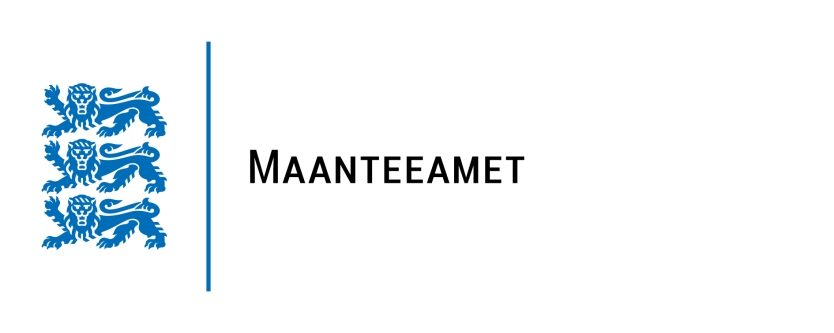 Maanteeameti liiklusregistri teenuste reform
6.06.2016
1
Maanteeameti 17 teenindusbüroos 2016 aastal pakutavad avalikud teenused:
Sõiduki omanikuvahetus (ost-müük) 
Sõiduki registriandmete muutmine 
Sõiduki ajutine või lõplik registrist kustutamine 
Sõiduki numbrimärgi duplikaadi tellimine
Digitaalse sõidumeeriku kaardi taotlemine
Mootorsõidukijuhi – ja trammijuhi riikliku teooria- ja sõidueksami  sooritamine 
Juhtimisõigust tõendava dokumendi taotlemine 
Jalgratturi juhiloa väljastamine
Väikelaeva – ja jetijuhi tunnistuse taotlemine
Autojuhi- ja taksojuhi kutsetunnistuse taotlemine 
Ohtlike veoste (ADR) veo ohutusnõuniku väljaõppe eksami ja tunnistuse  taotlemine
Ohtlikke veoseid (ADR) vedava autojuhi eksamineerimine ja juhi ADR koolitustunnistuse taotlemine
Mootorsõiduki õpetaja tunnistuse taotlemine
Sõiduki ümberehituse taotlemine
ATP(Kiiresti rikneva veose)  tunnistuse taotlemine
Euroopa ühenduse ( EÜ) tüübikinnituse taotlemine
Õiguse taotlemine sõidukite registreerimiseelse tehnonõuetele vastavuse kontrolli läbiviimiseks
Õiguse taotlemine tehnoülevaatuse läbiviimiseks
Juhendaja tunnistuse  taotlemine
6.06.2016
2
Vajadus muutusteks
Jaanuaris 2015 avati Maanteeameti e-teenindus, millesse on investeeritud ligikaudu 1,3 miljonit eurot. E- teeninduse eesmärgiks oli parandada  liiklusregistri teenuste kättesaadavust, tööjõuressurssi  efektiivsem kasutamine ja avalike teenuste läbipaistvuse ja jälgitavuse parendamine. 

Kui teenust on võimalik sooritada  nii e-teeninduskanalis ja  Maanteeameti teenindusbüroodes , langeb kliendi eelistus e-teeninduskanali kasuks (49%, aprill 2016); 

Tavakodanik külastab Maanteeameti teenindusbürood korra 4-5 aasta jooksul; 

2016 aastal prognoosib Maanteeamet 20%  külastatavuse langust teenindusbüroodes. 2016 a nelja kuuga on teenindusbüroode külastatavus vähenenud võrreldes 2015 aastaga 13%; 

Kliendid eelistavad  tõmbekeskustes asuvaid teenindusbüroosid – Jõhvi, Tartu, Tallinna, Saue . Nende büroode külastatavus  on vähesel määral tõusnud või jäänud enam vähem samasse suurusjärku; 

Büroodes, kus on 3 töötajat tekivad probleemid teenuste osutamisega siis, kui nende järgi vajadus on kõige suurem – märts – august           ( puhkused). Väiksemates büroodes kompetentsitase langeb –  keerukamaid teenuseid osutatakse  nendes büroodes harva; 

Inimesed eelistavad küsimuste puhul suhtlemist telefoni või e posti teel  - 22% on tõusnud telefoni teel esitatavate kliendipäringute arv 2015 aastal võrreldes 2014 aastaga; 

Korruptsioonijuhtumid sõidueksamitega on tinginud vajaduse töökorralduse muudatuseks,  vältimaks selliste olukordade kordumist; 

Sõidueksamitel on pikad ootejärjekorrad, mis kliente ei rahulda

Sõidueksamite läbiviimise kvaliteet on piirkonniti erinev

Eksamineerijad tegelevad väiksemates büroodes ka teiste teenuste osutamisega, mis ei võimalda neil keskenduda põhitööle. Tööjõuressursi kasutamine on ebaefektiivne.
6.06.2016
3
Nõudlus teenuste järgi koondub kindlatesse Eesti piirkondadesse.
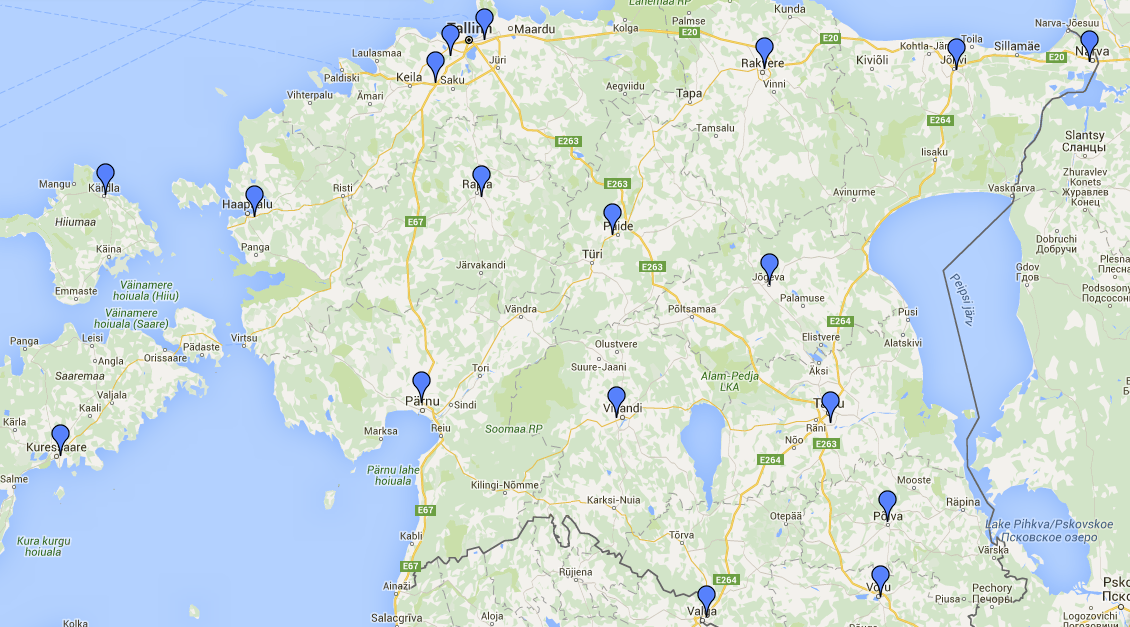 4
* Finantsosakonna koormusaruanne
6.06.2016
5
Muudatuste põhifookus – tsentraalne eksamikeskus
Loodav eksamikeskus koondab enda alla kõik eksamineerijad ja suund on spetsialiseerumisele. Seni on väiksemates büroodes teenindajad olnud multifunktsionaalsed, mis killustab töötajate kompetentsitaset. 

Eksamigraafikute koostamine ja kogu töökorraldus tsentraliseeritakse, mis peaks leevendama eksamijärjekordi ja tagama  tööjõuressursi efektiivsema  ja paindliku kasutamise.   

Sõidueksamite väljaviimine teenindusbüroodest vähendab teenindusbüroodes tehtavate toimingute arvu ja tööjõuressursi vajadust.  Enamus liiklusregistri toimingutest on võimalik sooritada e-teeninduses.  Tulenevalt nõudlusest on võimalik osutada teatud teenused konkreetsetel nädalapäevadel ja eelbroneeringu kaudu ( Näiteks  registreerimiseelne ülevaatus).

Väikestes teenindusbüroodes on tööjõuressursi kasutamine ebaefektiivne. Tänane nõudlus ei võimalda töötajatele piisavat töökoormust tagada. 

Teenuste koondamine võimaldab tagada pakutavate teenuste kvaliteedi tõusu läbi teenindajate sarnase kompetentsitaseme. 

Eksamikeskus on võimalik käivitada  muutes täna olemasolevat töökorraldust, paigutades ümber olemasoleva tööjõuressursi. 

Lasnamäe büroo sulgemise kogemus näitas, et  kliendid  valisid toimingute tegemiseks Mustamäe ja Saue teenindusbürood. See tõi kaasa selle, et langustrendis olev kliendikülastatavus peatus ja tööjõuressursi kasutus on optimaalne. Kliendirahulolu indeks ei ole langenud ja 77% klientidest teenindati aprillis 15 min jooksul. ( Erandiks on reg eelne ülevaatus*)
6.06.2016
6
[Speaker Notes: * Reg eelset Lasnamäel ei tehtud]
Edasised tegevused
Alates 01.juunist on eelbroneeringute alusel on võimalik teha Raplas  raskevoetehnika sõidueksameid,  raskeveotehnika  registreerimiseelset ülevaatust ning teooriaeksamit. Ülejäänuid teenuseid on  võimalik teostada  maanteeameti e-teeninduskanalis või sobivas teenindusbüroos. 

05.juulil annab Maanteeameti avalikkusele teada täpse otsuse ja ajakava edasisest tegevusest seoses liiklusregistri teenuste reformiga.  05 juulil korraldab Maanteeamet Tartus antud teemal ka pressikonverentsi.
6.06.2016
7
Teenuste statistika
Juhilubade statistika MA kokku
e-teenus sinine
[Speaker Notes: Juhilubade trendide pilt näitab , kuidas kõik need teenused kolivad internetti. E-teenused on sinine. Helepruun on lõuna regioon, mis näitab selget langustrendi.]
Sõidukite seotud toimingud kokku MNT
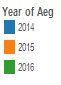 [Speaker Notes: Sõidukite kohta. Arvestatud on kõik sõidukitega seotud teenused (autode registreerimised, omanikuvahetused, kustutamised, kasutajad jne). Kogu maanteeamet näitab kasvu trendi võrreldes muude aastatega.
E-teenus kasvab]
Sõidukite seotud toimingud kokku e-teenindus
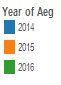 [Speaker Notes: Sõidukite kohta. Arvestatud on kõik sõidukitega seotud teenused (autode registreerimised, omanikuvahetused, kustutamised, kasutajad jne). Kogu maanteeamet näitab kasvu trendi võrreldes muude aastatega.
E-teenus kasvab]
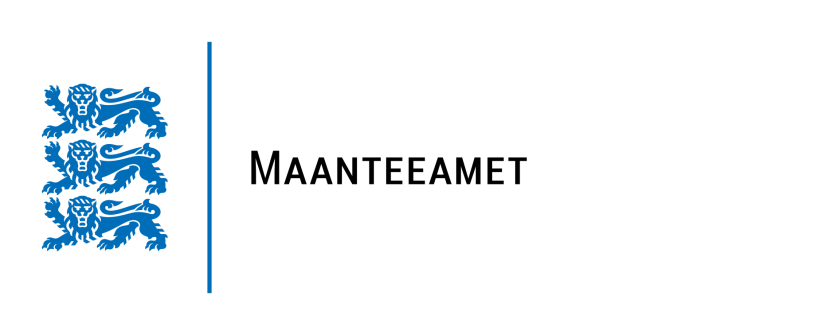 Aitäh!
6.06.2016
12